POVIJEST KINE
KLARA LADIĆ 5.b
O STAROJ KINI
SMJEŠTAJ: istočna Azija- dolina Duge i Žute rijeke
RIJEKE: Duga i Žuta ( Hoangho & Yangtze)
GRADOVI: Nanking...
KULTURA: kalendar, kompas, svila, papir, barut, porculan,Kineski zid
Veliki kineski zid
Radi zaštite od neprijatelja sa sjevera, Kinezi su izgradili kineski zid.
Podignut je u 3. st. pr. Kr., a današnji je oblik dobio u 15. st.
Zid su gradili od gline, a neke djelove su mješali sa slamom.
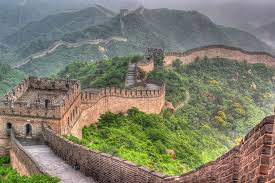 Konfucije
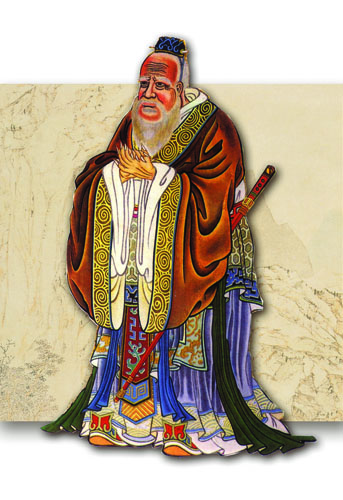 Kineski misilac i znanstvenik
Bio je i  kineski filozof i socijalni reformator  čija su učenja bila i ostala vrlo značajna širom Istočne Azije. 
 živio je od 28. rujna 551. pr. Kr. do 4. ožujka 479. pr. Kr.
Religije stvorene u Kini
U Kini su stvorene 3 religije, a to su:
Taoizam
Konfucijanizam
Budizam
Kineska kultura
SVILA, PAPIR, BARUT, KOMPAS, KALENDAR
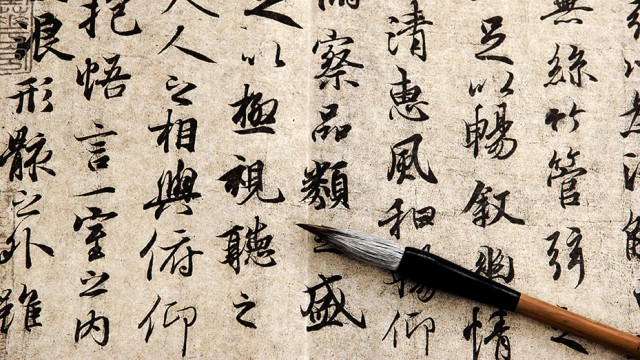 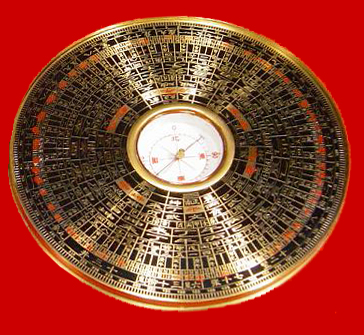 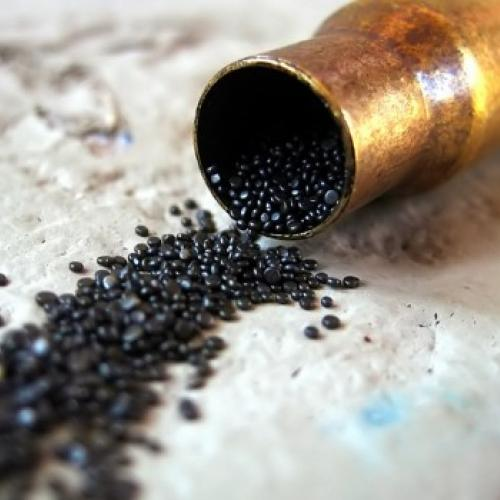 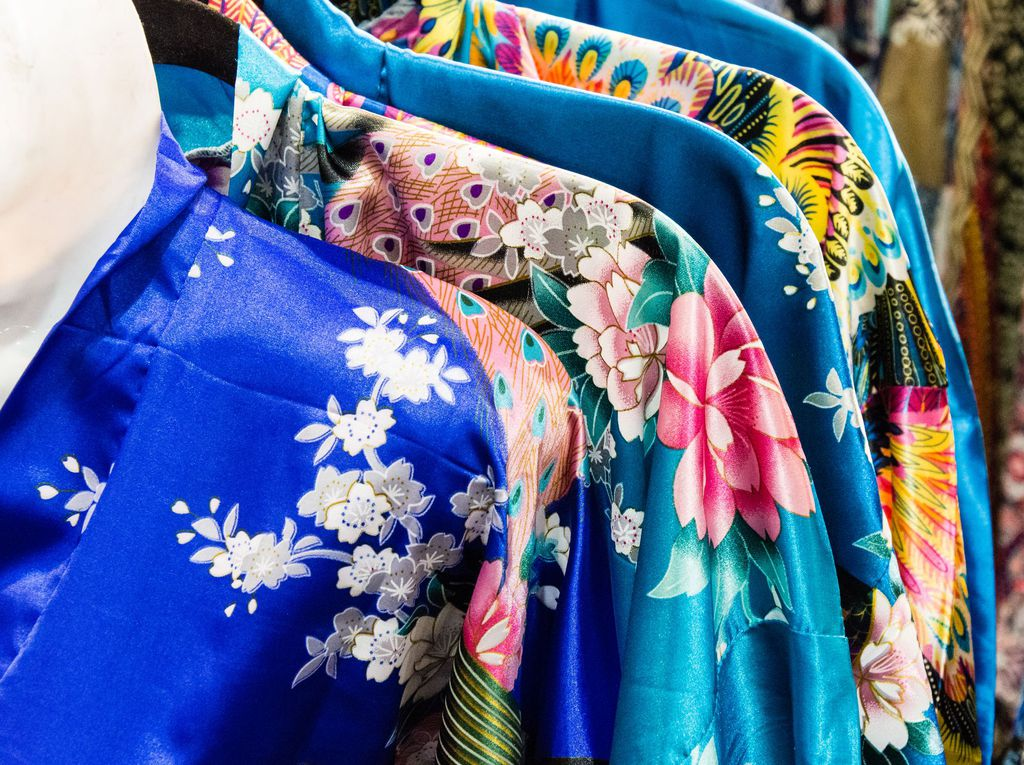 Kinesko pismo
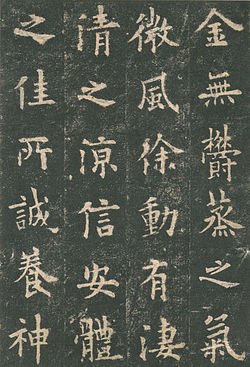 Sastoji se od 50 000 znakova, ali je dovoljno poznavati 3000-4000 znakova kako bi se moglo komunicirati
Prema legendi kineske znakove je izumio Cangjie (oko 2650 pr. Kr.)
Zanimljivost
Grob od jednog kineskog cara (Qin Shi Huangdi) čuva oko 7000 vojnika od glinenih figura.
Figure su prirodnih veličina.
Kada je car umro i bio pokopan, figure su pokopane zajedno s njim jer se vjerovalo da će tako i nakon smrti car imati vojsku kojom će zapovijedati.
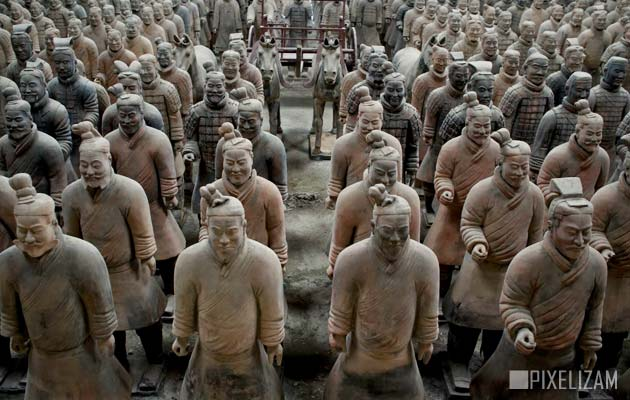 KRAJ!!
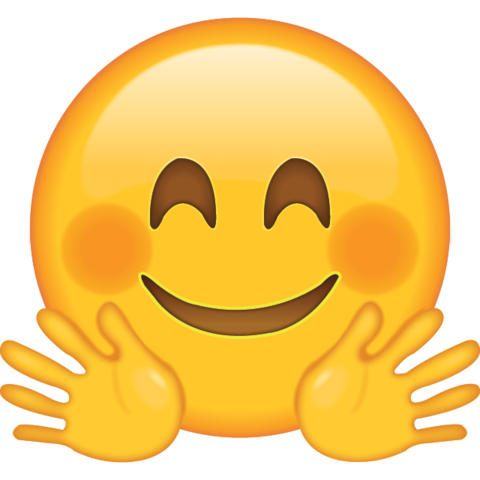